Perspective Vertical Banners – Slide Template
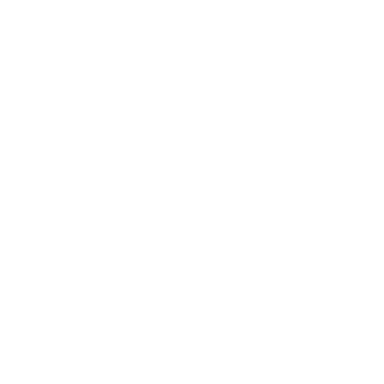 Text Here
Text Here
Text Here
You can type your contents here. Obviously, this graphic will suit your presentation slide to discuss with your audience how easily you can differentiate 3 points discussions.
You can type your contents here. Obviously, this graphic will suit your presentation slide to discuss with your audience how easily you can differentiate 3 points discussions.
You can type your contents here. Obviously, this graphic will suit your presentation slide to discuss with your audience how easily you can differentiate 3 points discussions.
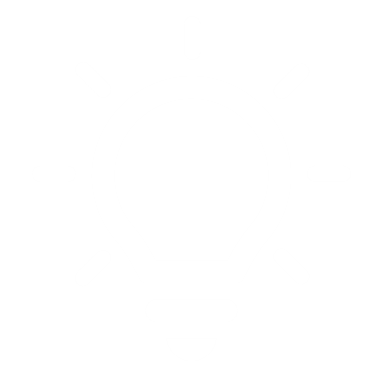 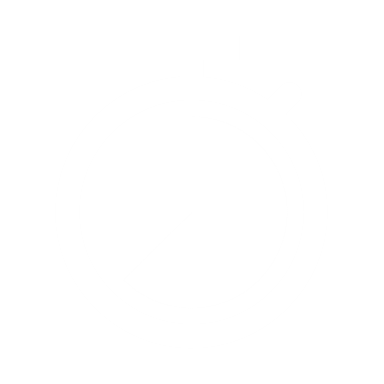 Perspective Vertical Banners – Slide Template
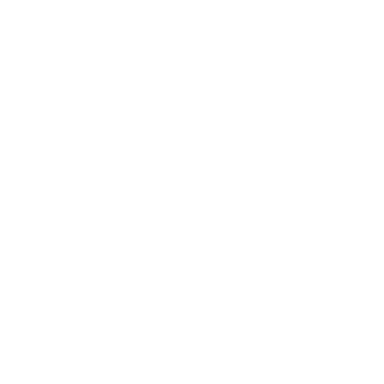 Text Here
Text Here
Text Here
You can type your contents here. Obviously, this graphic will suit your presentation slide to discuss with your audience how easily you can differentiate 3 points discussions.
You can type your contents here. Obviously, this graphic will suit your presentation slide to discuss with your audience how easily you can differentiate 3 points discussions.
You can type your contents here. Obviously, this graphic will suit your presentation slide to discuss with your audience how easily you can differentiate 3 points discussions.
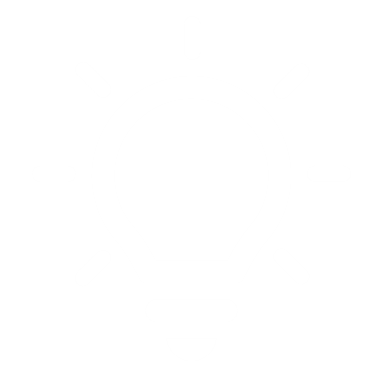 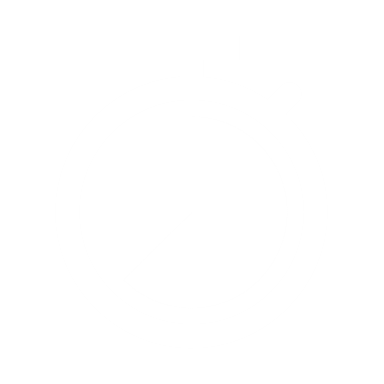